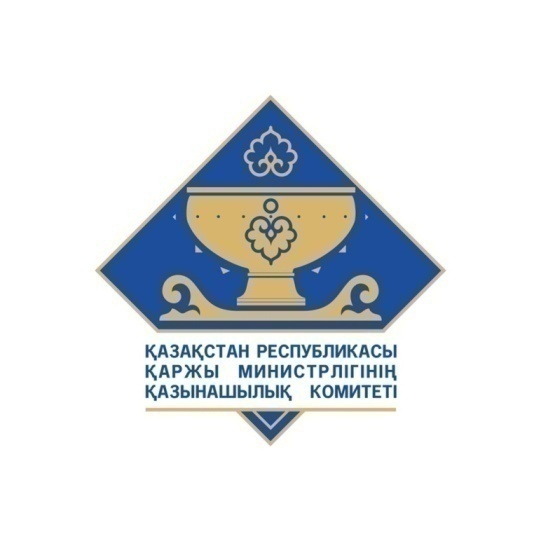 Қазақстан Республикасы Қаржы министрлігінің Қазынашылық комитеті
The Treasury Committee  
Ministry of Finance Republic of Kazakhstan
PEMPAL VC, April 29, 2020 года
The Treasury Committee of the Ministry of Finance 
of the Republic of Kazakhstan 
Response to the 
COVID-19 Pandemic
Speaker:  Аidyn Ashuev,
Chair, Treasury Committee of the Ministry of Finance of the Republic of Kazakhstan
Nur-Sultan, 2020
Coronavirus in Kazakhstan: timeline
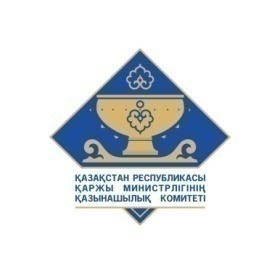 Infected – 2,717, cured – 682, deaths– 25

As of April 27, 2020
State of emergency introduced in Kazakhstan 
(enhanced public order, vital sites protection stepped up, major shopping and mass gatherings suspended)
Issuance of visas suspended
March 16
Jan 29
Asia Water Polo Championship qualifiers cancelled
A quarantine in Nur-Sultan, Almaty enforced 
(vehicle entry/exit restrictions)
Second stage of epidemiological surveillance tightening
(crossing checkpoints at all borders, lab tests)
Jan 
31
March 19
The first death гegistered in Nur-Sultan
Feb 
2
Evacuation of Kazakh citizens from other countries started
March 26
A methodology to split countries into 3 categories introduced
(medical monitoring)
Nur-Sultan and Almaty airports no longer receive any international and evacuation flights
April 
1
Feb 
20
January 26
Epidemiological surveillance at the border tightened
The fourth tightening stage enforced by the MoH of the RK (in-patient care or home based lockdown)
April 
2
A quarantine in the cities of Shymkent, Aktobe, Taraz enforced
March 1
All cultural and mass events cancelled
Jan 
27
Interdepartmental Commission  comprising government agencies under the RK Government established
First positive cases identified in Kazakhstan (Almaty and Nur-Sultan) (people arriving from Germany and Italy)
The President of the RK announced the quarantine extension until the end of April
March 13
April 
10
slide 2
The State of Emergency Substance
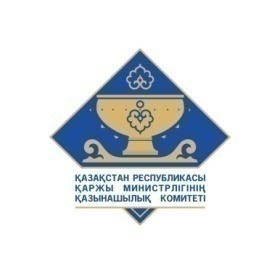 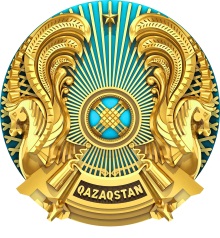 Decree of the President of the Republic of Kazakhstan dated March 15, 2020, №285

“On Imposition of the State of Emergency in the Republic of Kazakhstan”:

Enhance protection of public order, protection of state property and strategic facilities, maximum security facilities, restricted access facilities, specially protected sites as well as facilities providing life-support services and supporting transport operation;
Restrict the operation of major shopping facilities;
Suspend the operation of shopping and entertainment centers, movie theaters, theaters, exhibitions and other sites of mass gathering of people;
Enforce a quarantine, perform massive sanitary and epidemiological response, including with participation of units of the RK Ministry of Defense and law enforcement engaged in assuring sanitary and  epidemiological safety of the population;,
Ban entertainment, sports and other mass events as well as family and memorial events;  
Introduce restrictions on entering to, and leaving from, the Republic of Kazakhstan by any mode of transportation, except for diplomatic personnel of the Republic of Kazakhstan and foreign states, as well as members of international organizations’ delegations travelling to the Republic of Kazakhstan on invitation by the Ministry of Foreign Affairs of the Republic of Kazakhstan.
slide 3
Preventive Action by the Treasury Committee
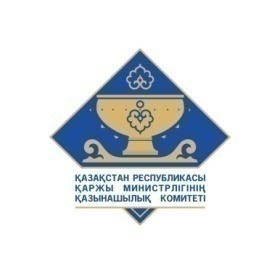 Ordinance of the Committee dated March 19, 2020 #569 re. working arrangements for the duration of the emergency
77.4% of staff (or 128 staff) work remotely
	(Procurement, support units etc.)
Flexi-work from 0900 to 1730, with rotation and as per the duty roster - 22.4% or 42 staff (mass-scale express testing for coronavirus)
	(Treasury Transactions to ensure business continuity)
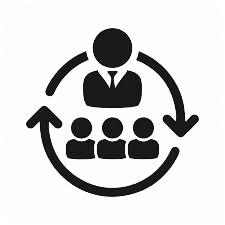 Personnel
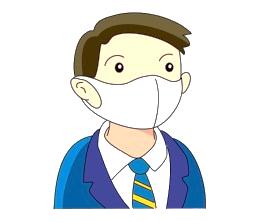 Transportation for the Treasury Committee staff 
	Medical masks, gloves and sanitizers distributed to staff depending on the needs of those staying in the office
Dispensers installed in the buildings, with timely sanitizer filling
Note: 2 dispensers, 110 liters of sanitizer, 500 pairs of gloves, 1,000 disposable masks provided by the RK MoF.
Administrative
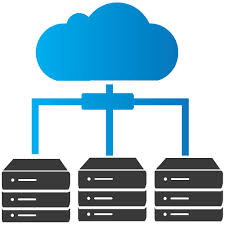 Migration to cloud-based work; Documentolog e-workflow system
Technology
slide 4
Operation of Treasury Units under the State of Emergency
(Treasury Operations)
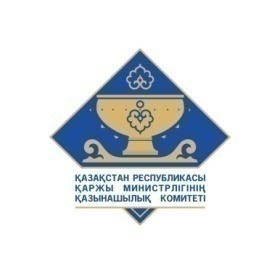 Financing plans execution: 
simplification of the national budget adjustment process (simplified budget submission);
adjusted national budget is approved by the decree of the RK President (prior to this – by Law “On the National Budget for the Respective Fiscal Year” );
treasury bodies are authorized to suspend the receipt of documents from government agencies (registration of civil transactions, making payments and money transfers) in case of reallocations and inadequate expected receipts
Local budgets reports generation: 
submission deadlines for reporting receivables and payables by local bodies of executive power extended until the lockdown is lifted (Теchnology-related issues, 70% of officials with the local bodies of executive power who produce reports are on HBW).
Payments and receipts accounting:
A back-up facility deployed (Nur-Sultan Treasury Department) for the payment system user to enable payments in case of emergency and in case the core facility cannot be used (April 9, 2020 during sanitization of the main building – transaction day closing and allocation of receipts were done at the back-up facility).
Budget funds management:
no changes to cash management (forecasting TSA cash flow and the need for guaranteed transfer to the national budget from the National Wealth Fund; national budget execution monitoring; monitoring of withdrawals to the national budget; daily closure of transaction day in the IFMIS and performing TSA analysis).
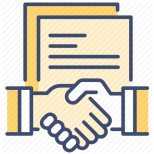 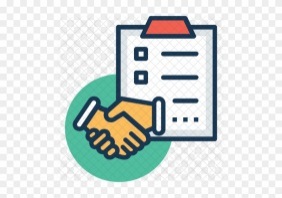 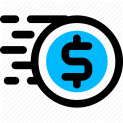 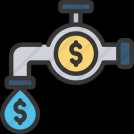 slide 5
Operation of Treasury Units under the State of Emergency
 (Public Procurement)
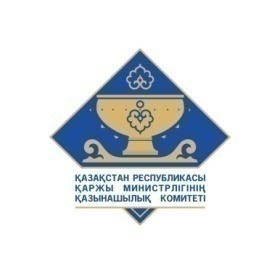 A special procedure for public procurement introduced
Resolution of the RK Government dated March 20, 2020 #27 “On Establishing a Special Procedure for Public Procurement”
Bidding time reduced from 45-60 to 7 days;

Bid and contract performance security requirement waived;

Penalties and black-listing shall not apply in case of force-majeure circumstances during the crisis;

Increase in control re. public procuring entities performing their contractual obligations under public procurement;
Single source procurement is used for priority public procurements (masks, sanitizers, medical equipment, hospital repairs etc.) (the list of eligible goods and services is approved by the Inter-Agency Commission headed by A.Smailov, First Deputy Prime Minister – RK Minister of Finance);  

Goods produced in Kazakhstan will be procured from local manufacturers only using request for quote;

Clients shall commit to pay against de facto performed contracts within 5 days.
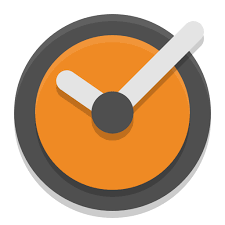 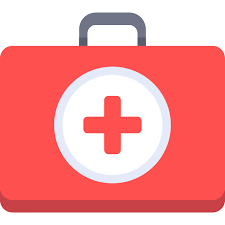 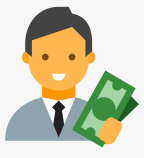 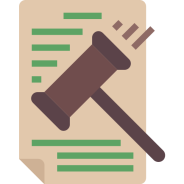 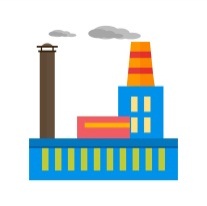 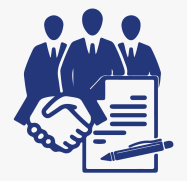 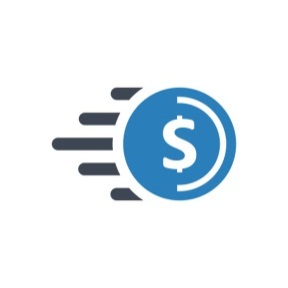 slide 6
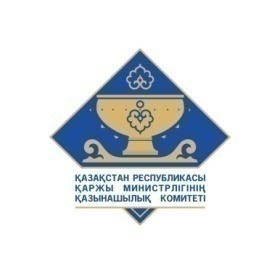 Thank you!